EKG – Elektrokardiografie
Praktické cvičení z fyziologie (jarní semestr: 4. – 6. týden)
Studijní materiály byly vytvořeny za podpory projektu MUNI/FR/1474/2018
1
Fyziologický ústav, Lékařská fakulta Masarykovy univerzity
Elektrokardiografie
Definice: záznam elektrické aktivity srdce z povrhu těla
(záznam el. aktivity srdce se dá pořídit i z jícnových svodů nebo samotného povrchu srdce, ale tyto metody jsou požívána jiná pojmenování)

Pojmy
převodní systém srdce
potřeby pro záznam EKG
končetinové a hrudní svody
unipolární a bipolární svody
srdeční vektor, elektrická osa srdce
2
Fyziologický ústav, Lékařská fakulta Masarykovy univerzity
Převodní systém srdeční
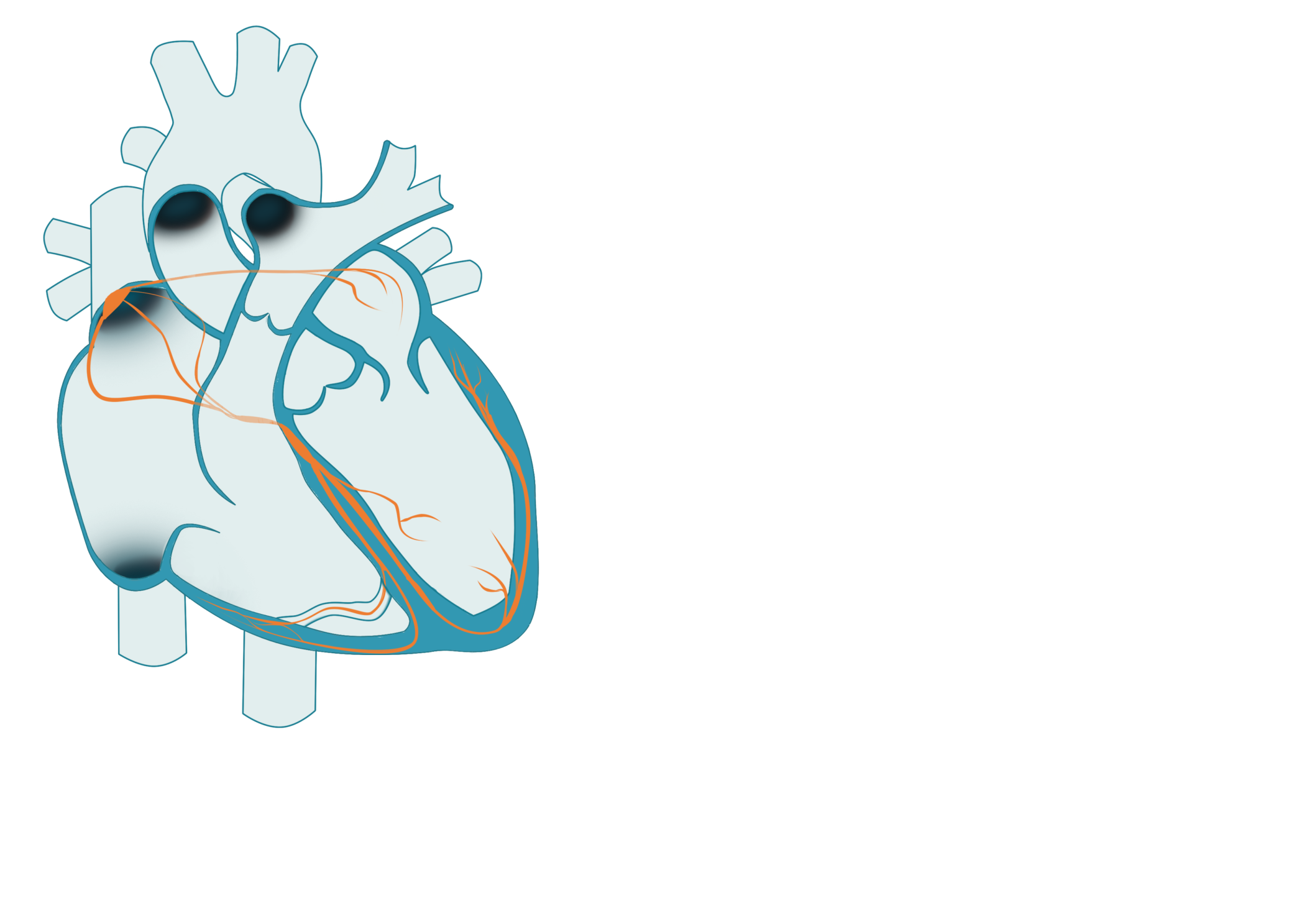 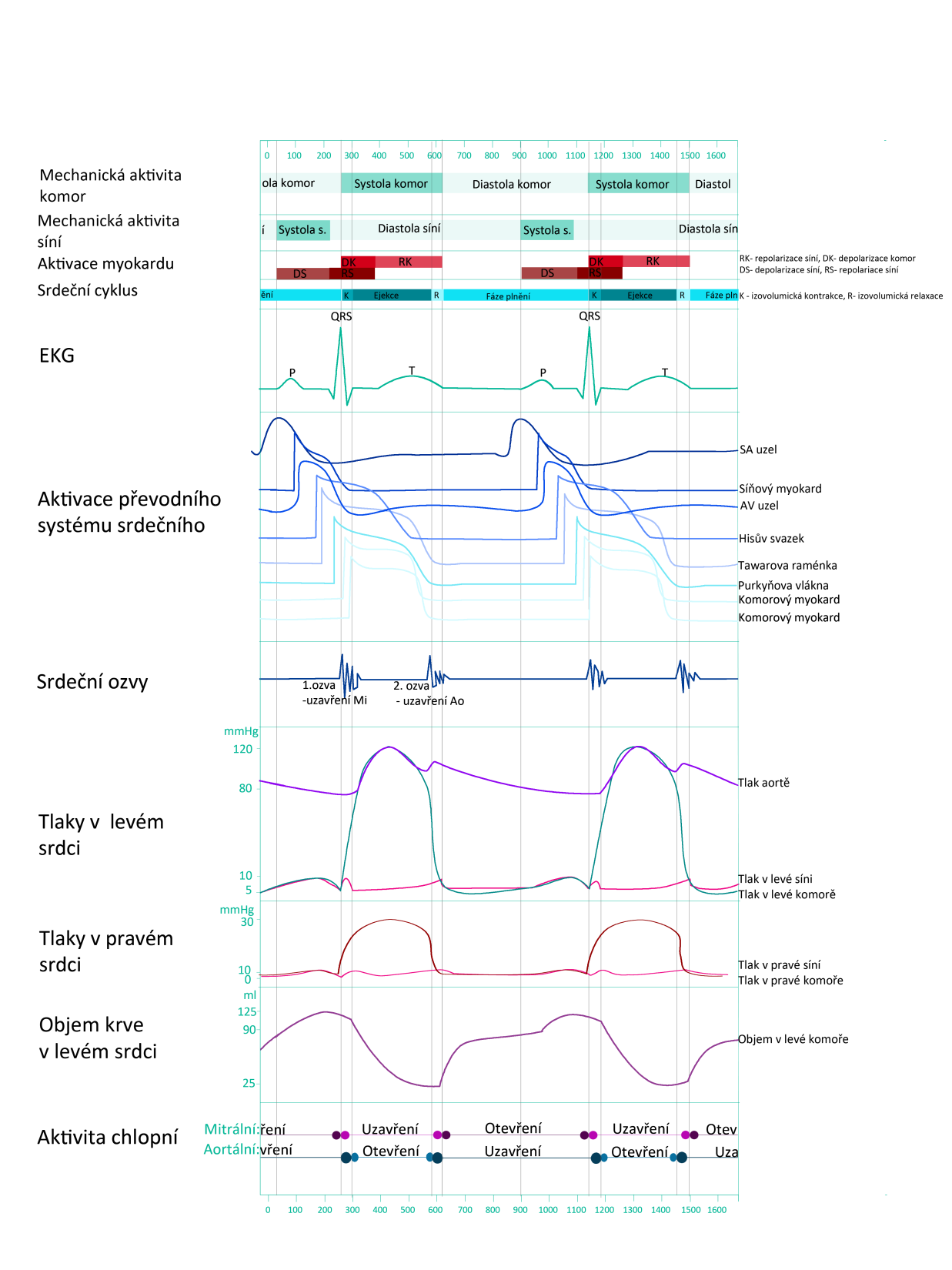 Sinoatriální uzel (SA)
SA uzel
Preferenční síňové dráhy
síňový myokard
Atrioventrik. uzel (AV)
AV uzel
Hisův svazek
Tawarova raménka
Hisův svazek
Purkyňova vlákna
komorový myokard
Purkyňova vlákna
Tawarova raménka
3
Fyziologický ústav, Lékařská fakulta Masarykovy univerzity
Elektrický dipól
elektroda
Elektroda: snímá elektrický potenciál (Φ)
Elektrický svod: spojení dvou elektrod
Snímá napětí mezi elektrodami
Napětí: rozdíl el. potenciálů (V= Φ1- Φ2)
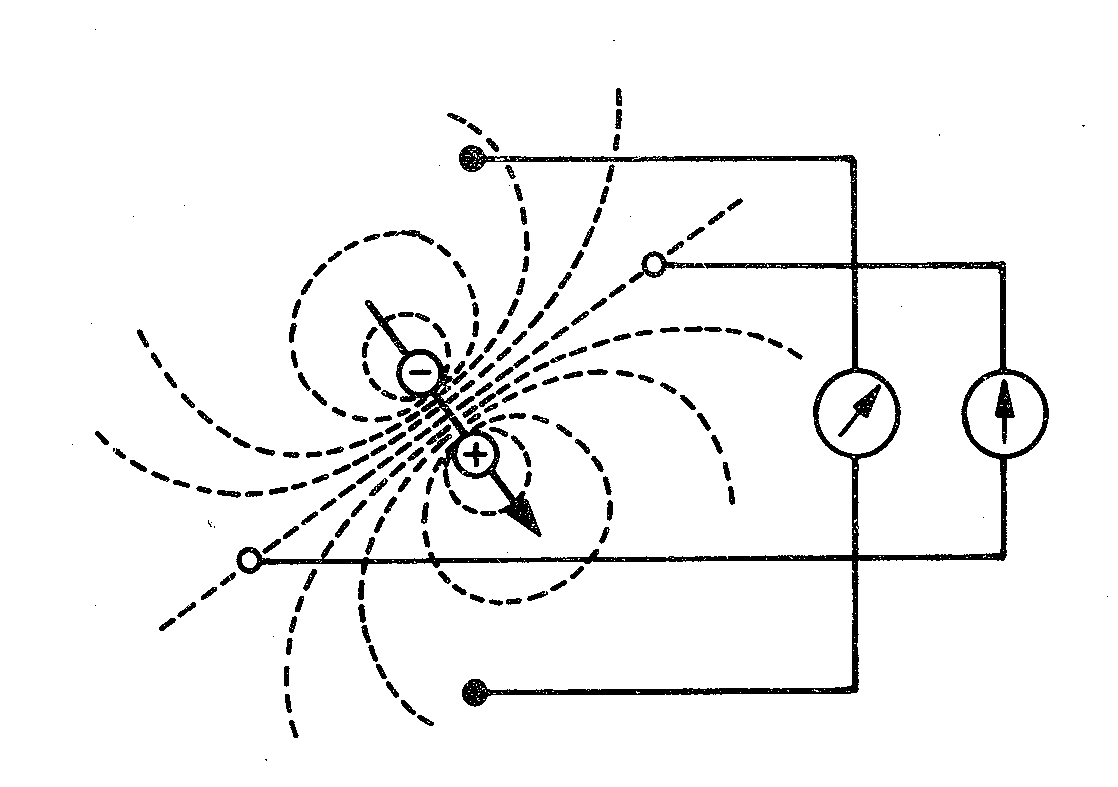 Φ2
svod
Φ1
4
Fyziologický ústav, Lékařská fakulta Masarykovy univerzity
Einthovenův trojúhelník (standardní, končetinové, bipolární svody)
I
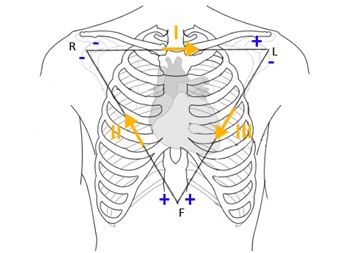 R
L
Bipolární svody: obě elektrody jsou aktivní (obě mají proměnný el. potenciál)
II
III
5
Fyziologický ústav, Lékařská fakulta Masarykovy univerzity
F
Goldbergerovy svody(augmentované, končetinové, unipolární svody)
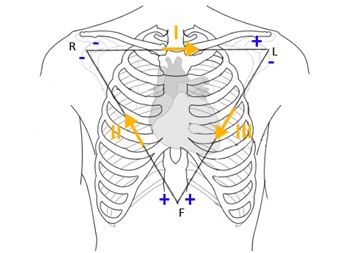 R
L
Unipolární svody: jedna elektroda je aktivní  (proměnný el. potenciál) a druhá je neaktivní (konstantní el. potenciál, obvykle 0 mV)

Aktivní elektroda je vždy kladná
avR
aVL
aVF
6
Fyziologický ústav, Lékařská fakulta Masarykovy univerzity
F
Hrudní svody
Hrudní svod: spojení hrudní elektrody a Wilsonovy svorky

Unipolární svody: aktivní je hrudní elektroda (kladná) a neaktivní je Wilsonova svorka (el. potenciál 0 mV)
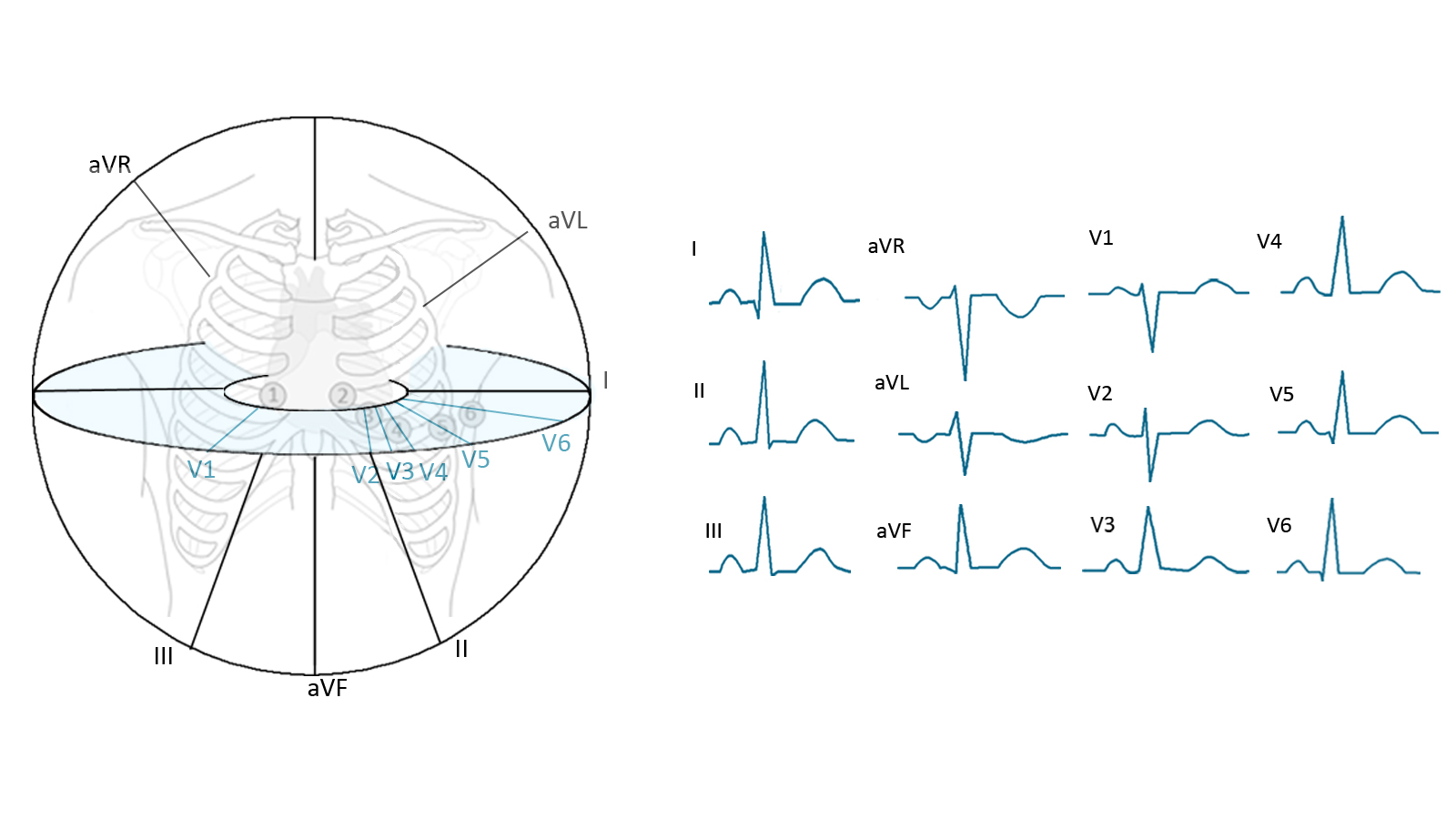 hrudní elektroda
1
2
3
4
5
6
7
Fyziologický ústav, Lékařská fakulta Masarykovy univerzity
+
+
+
Svody podle Cabrery
I
–
+
–
L
R
–
-
-
-
–
aVR
aVL
–
–
+
+
-30°
aVL
–
+
0°
I
III
II
–
aVF
–
aVR
+
30°
+
+
+
II
III
+
aVF
60°
F
120°
8
Fyziologický ústav, Lékařská fakulta Masarykovy univerzity
90°
Rozměření EKG
Pozor na pojmy interval a úsek
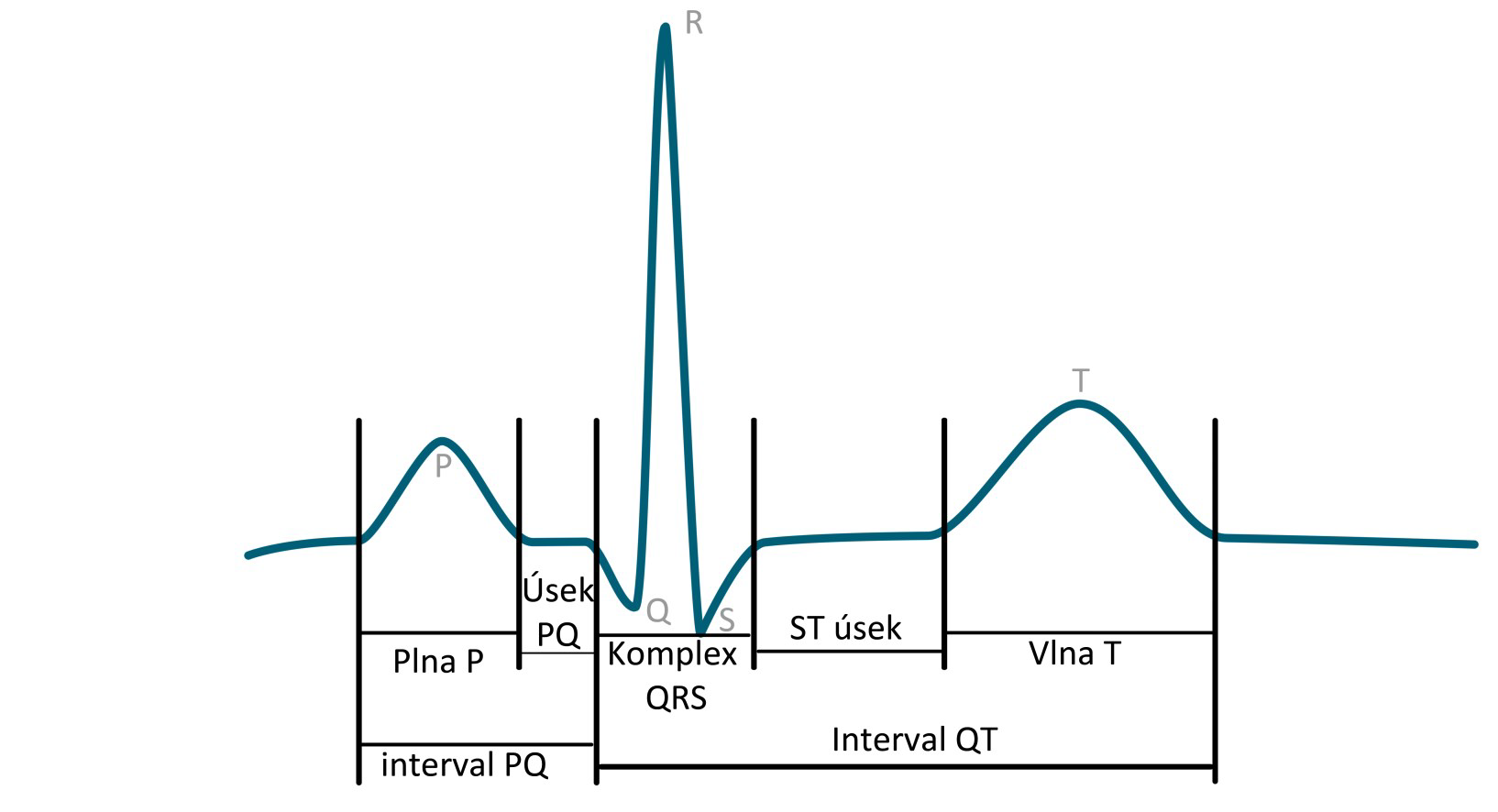 9
Fyziologický ústav, Lékařská fakulta Masarykovy univerzity
Elektrická osa srdeční
L
R
I
Průměrná výchylka komplexu QRS v každém svodu
+
3. Zakreslení sum do trojúhelníku
–
–
–
2. Suma QRS komplexu 
(suma kladných a záporných malý čtverců od izolinie).
1.  Nalezení I,II a III svodu
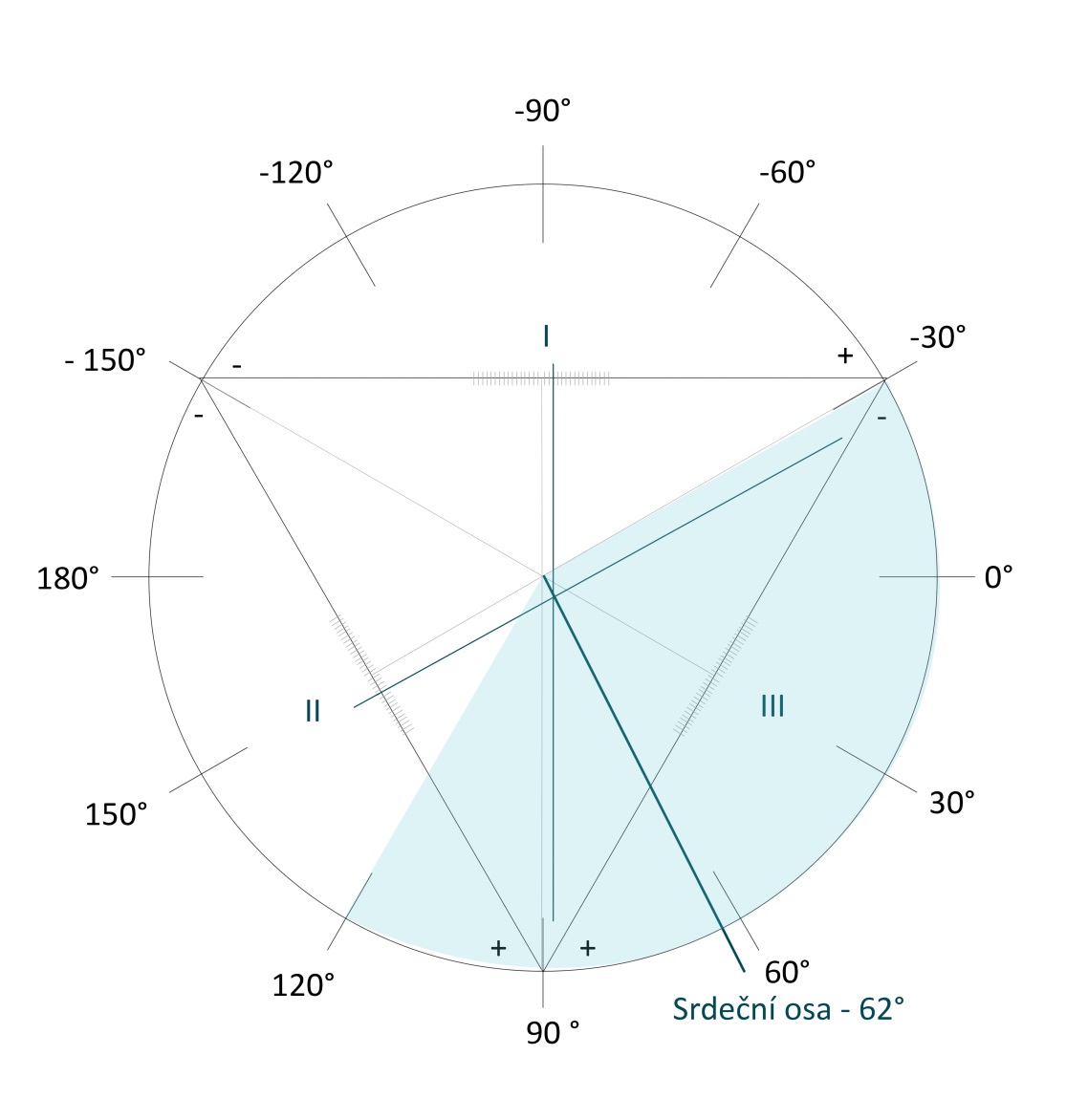 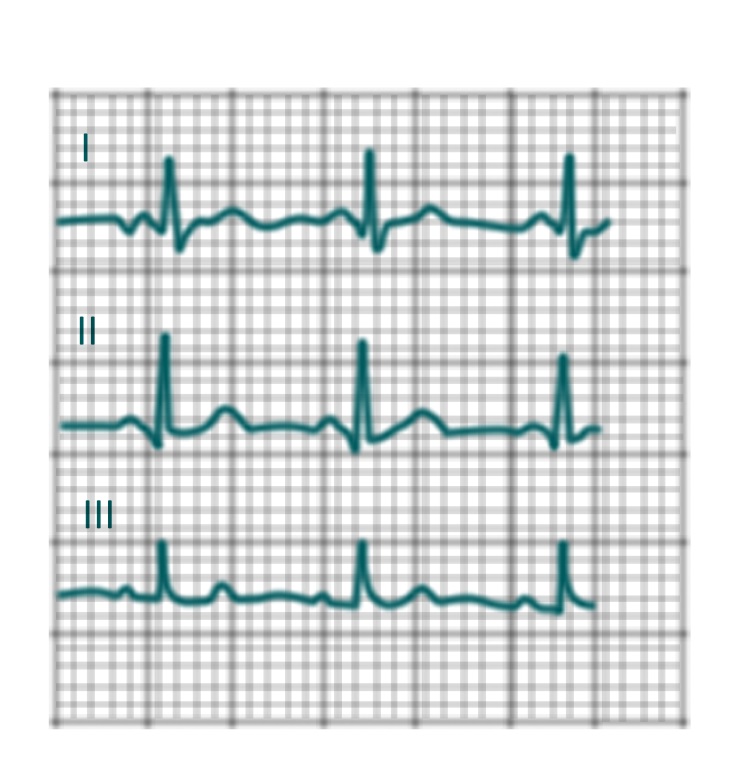 3
II
III
5
+
+
Fyziologické rozmezí: -30° - 110°
F
10
Fyziologický ústav, Lékařská fakulta Masarykovy univerzity
Atrioventrikulární blokáda: porucha převodu vzruchu ze síní na komory
Diagnostické využití EKG
Arytmie: porucha srdečního rytmu
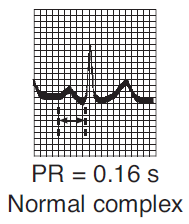 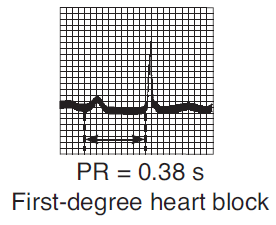 Fibrilace: nesynchronizovaná aktivita kardiomyocytů
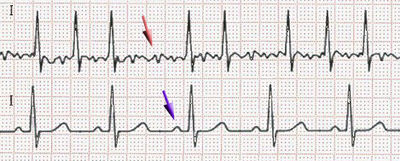 AV blok I. stupně (prodloužení převodu vzruchu ze síně na komory, prodloužený PQ int.)
fibrilace
normal
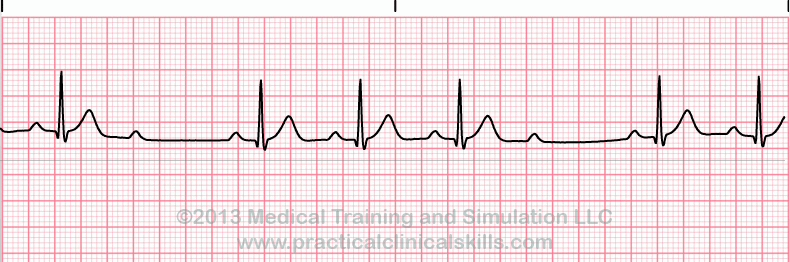 AV blok II. stupně
síňová fibrilace
(chybí P, „zubatá“ izolinie,  RR nepravidelné, frekvence 80 – 180 bpm)
P
P
P
P
P
P
(některé vzruchy se nepřevedou: výskyt P, po kterých nenásleduje QRS)
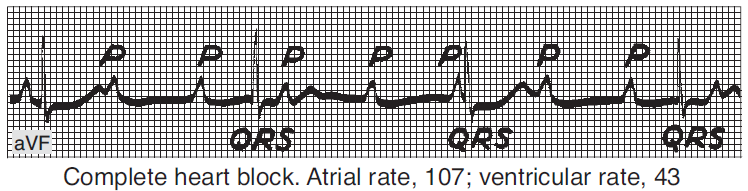 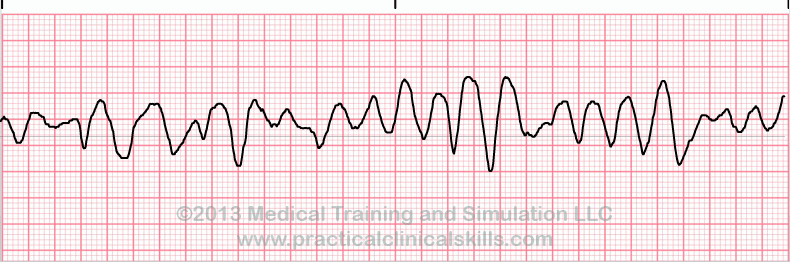 AV blok III. stupně
komorová fibrilace
(srdce nefunguje jako pumpa, poškození mozku po 3 – 5 minutách fibrilace)
Kompletní blokáda převodu vzruchů ze síní na komory, P a QRS se objevují nesynchronizovaně
11
https://upload.wikimedia.org/wikipedia/commons/thumb/6/64/Afib_ecg.jpg/400px-Afib_ecg.jpghttp://www.qureshiuniversity.com/Ventricular%20Fibrillation.gif
https://ekg.academy/ekgtracings/313.gif
Diagnostické využití EKG
ischemie srdce, infarkt myokardu
elektrolytová nerovnováha - hyperkalémie
B (elevace ST)
A
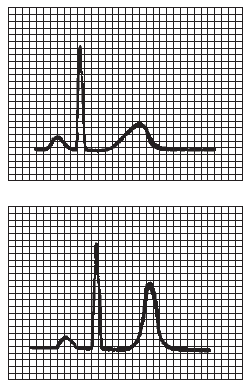 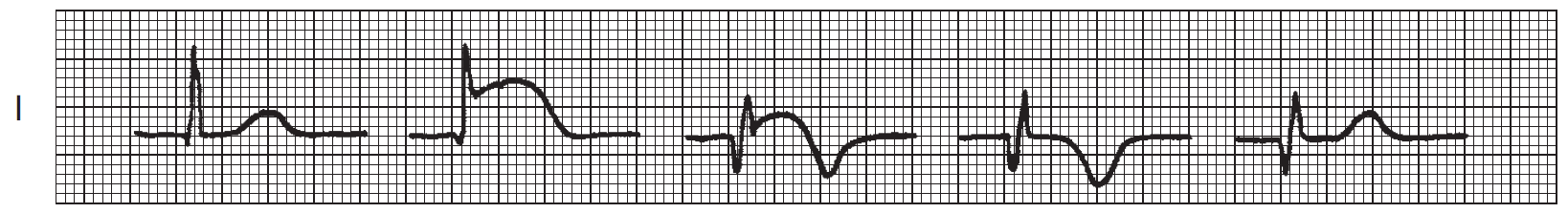 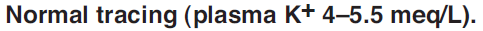 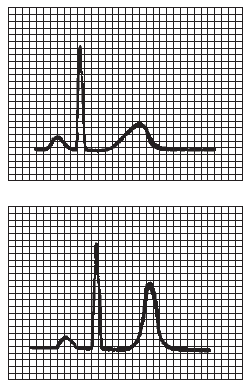 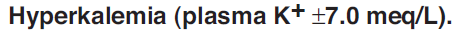 12
Fyziologický ústav, Lékařská fakulta Masarykovy univerzity
Diagnostické využití EKG
24-hodinové monitorování EKG (Holter)
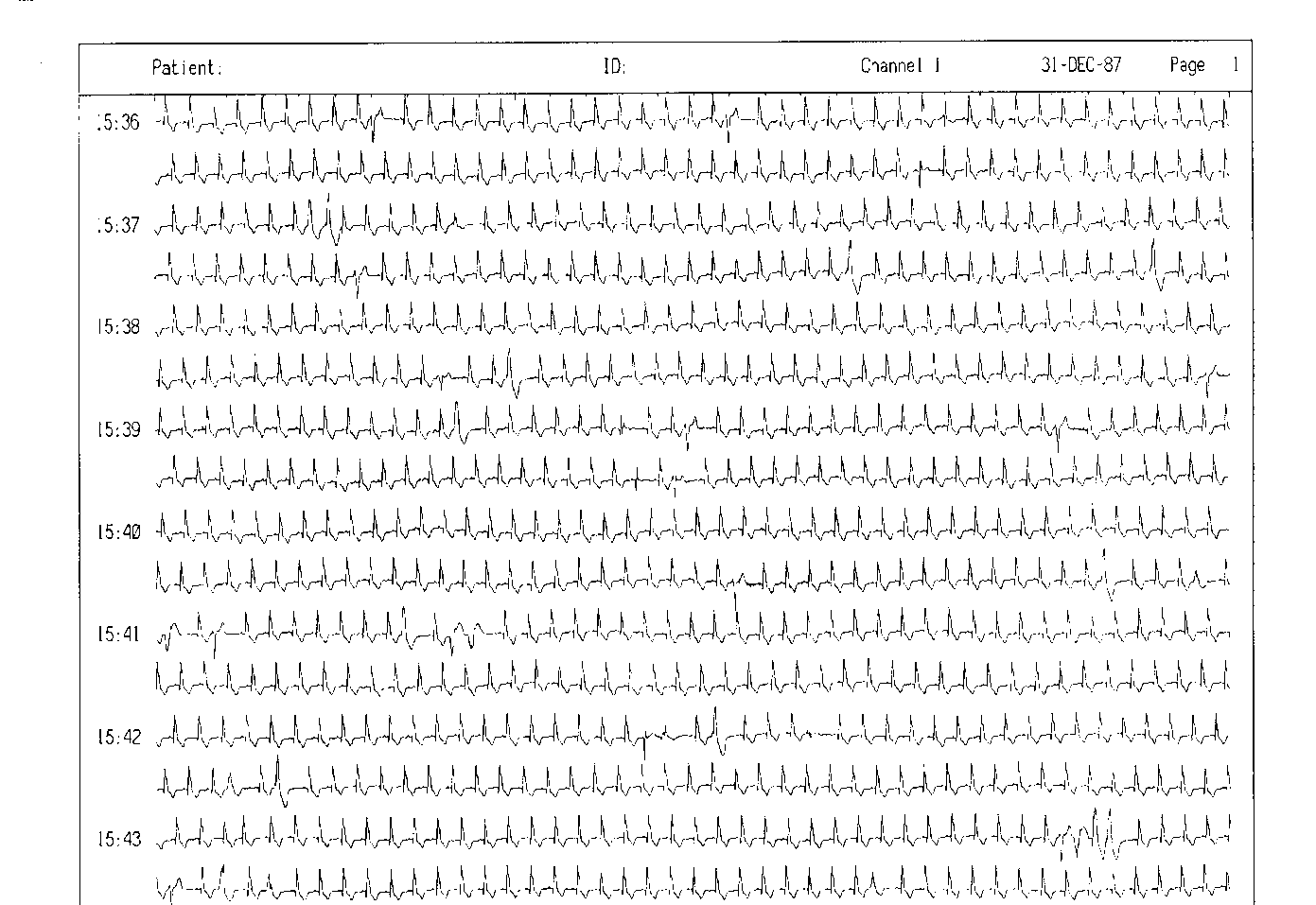 13
Fyziologický ústav, Lékařská fakulta Masarykovy univerzity
Dodatek k EKG
14
Fyziologický ústav, Lékařská fakulta Masarykovy univerzity
Definice vln a kmitů
15
Fyziologický ústav, Lékařská fakulta Masarykovy univerzity
Svod II a aVR
Všimněte si vzhledu EKG ve svodu II a aVR. Oba svody se dívají na elektrickou srdeční aktivitu z podobného úhlu (odchylka jen 30°), ale aVR má opačnou polaritu (dívá se na srdce vzhůru nohama v porovnání s II). 
Proto jsou svody II a aVR podobné, jen vůči sobě zrcadlově obrácené.
–
–
–
+
-30°
aVL
+
–
+
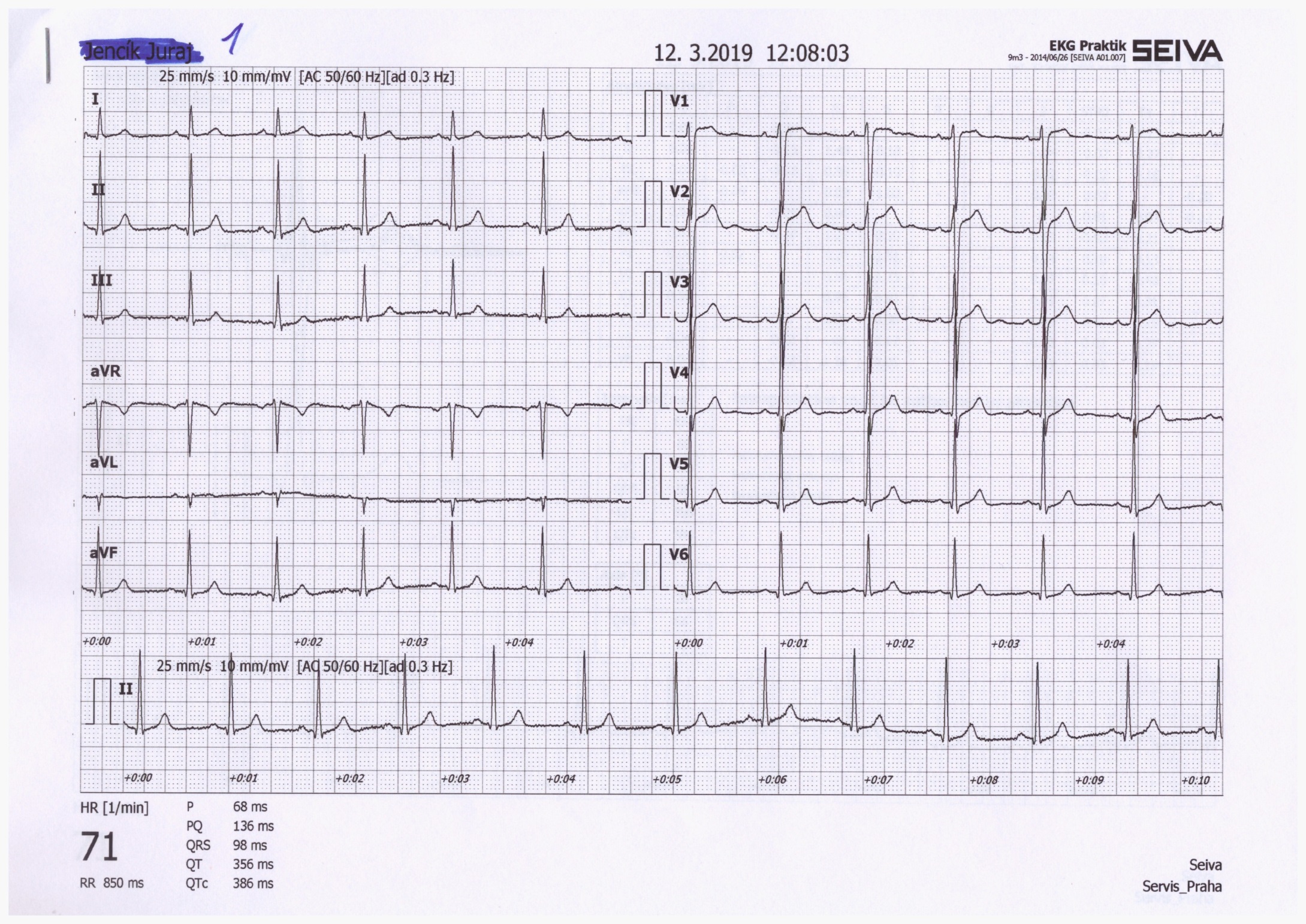 0°
I
qRs
–
–
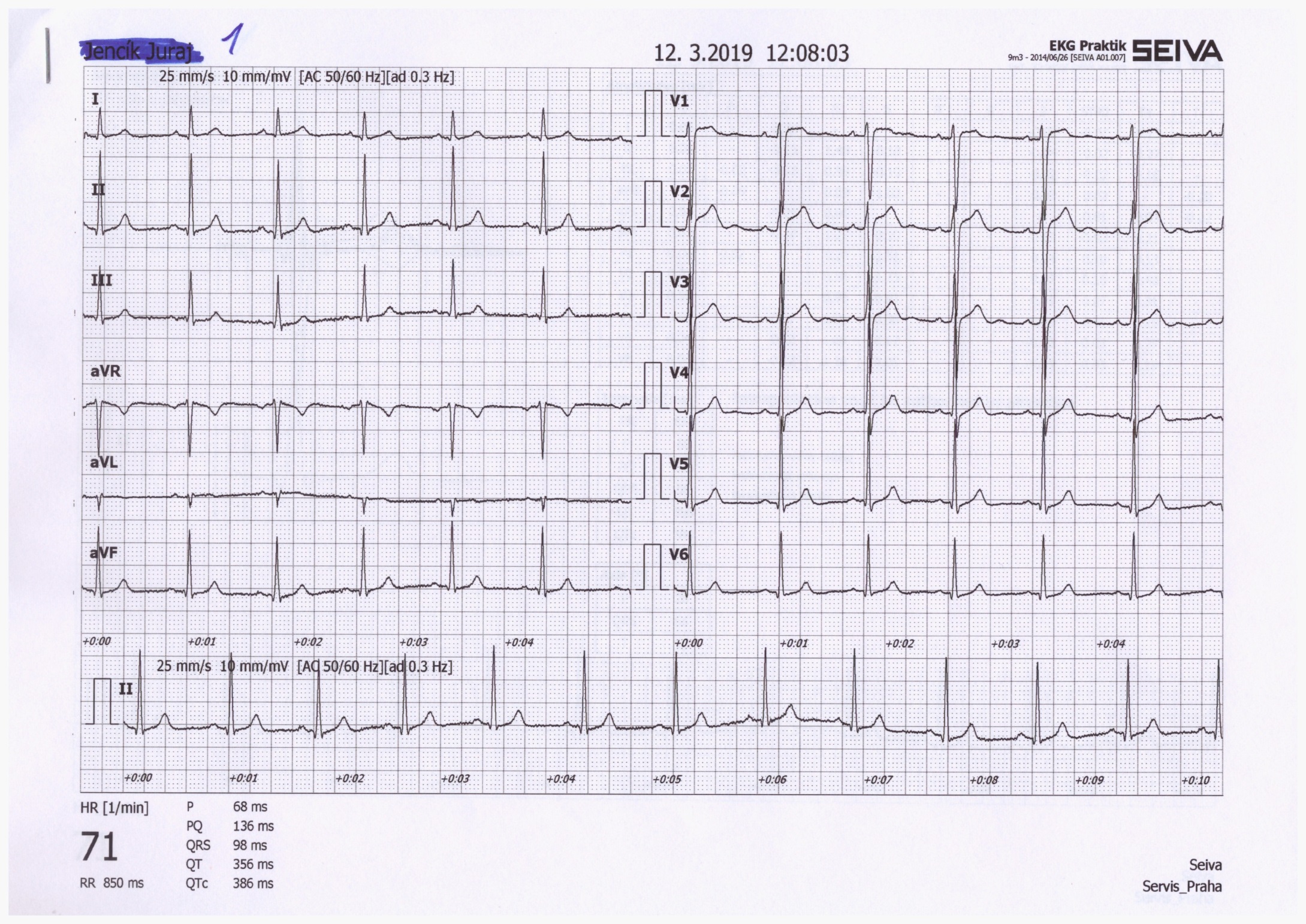 aVR
rSr‘
+
30°
+
+
II
aVR má obvykle negativní T a P
III
aVF
60°
120°
16
90°
Díky jinému vzhledu má QRS v aVR a II svodu různý zápis.
součet výchylek QRS
výchylky QRS
QRS ve svodech a el. osa
Zápis QRS
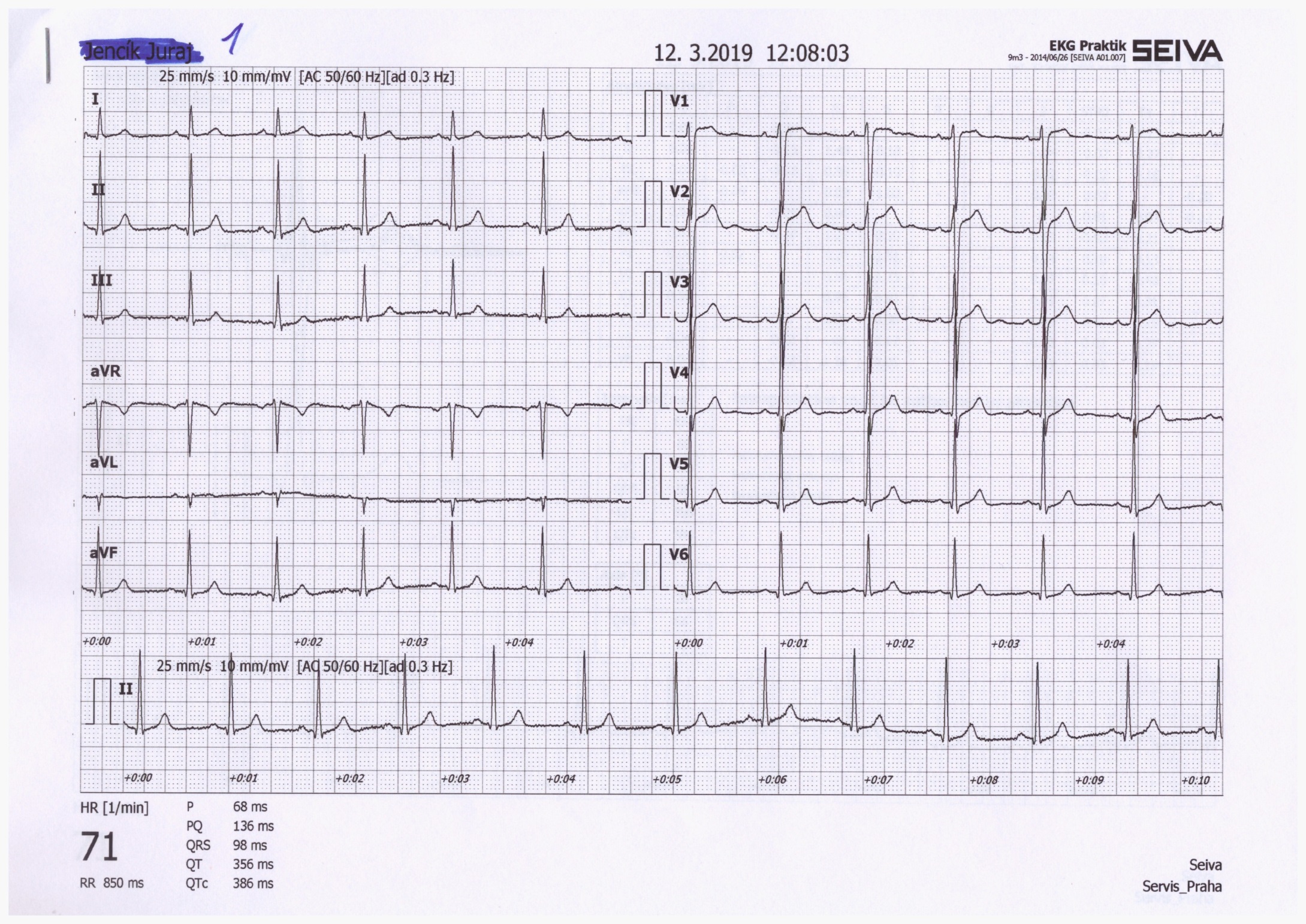 Q = -1
R = 6
S = 0
qR
QRS = 5
Q = -1
R = 17
S = -1
qRs
QRS = 15
Q = 0
R = 10
S = -1
qRs
QRS = 9
Q = 1
R = -11
S = 0
rSr‘
QRS = -10
Q = 0
R = -3
S = 0
qr‘
QRS = -3
Q = -1
R = 13
S = -1
qRs
QRS = 11
17
Fyziologický ústav, Lékařská fakulta Masarykovy univerzity
Pro zjednodušení výpočtu výchylek je Q první kmit, R druhý kmit a S třetí kmit
Elektrická osa srdeční
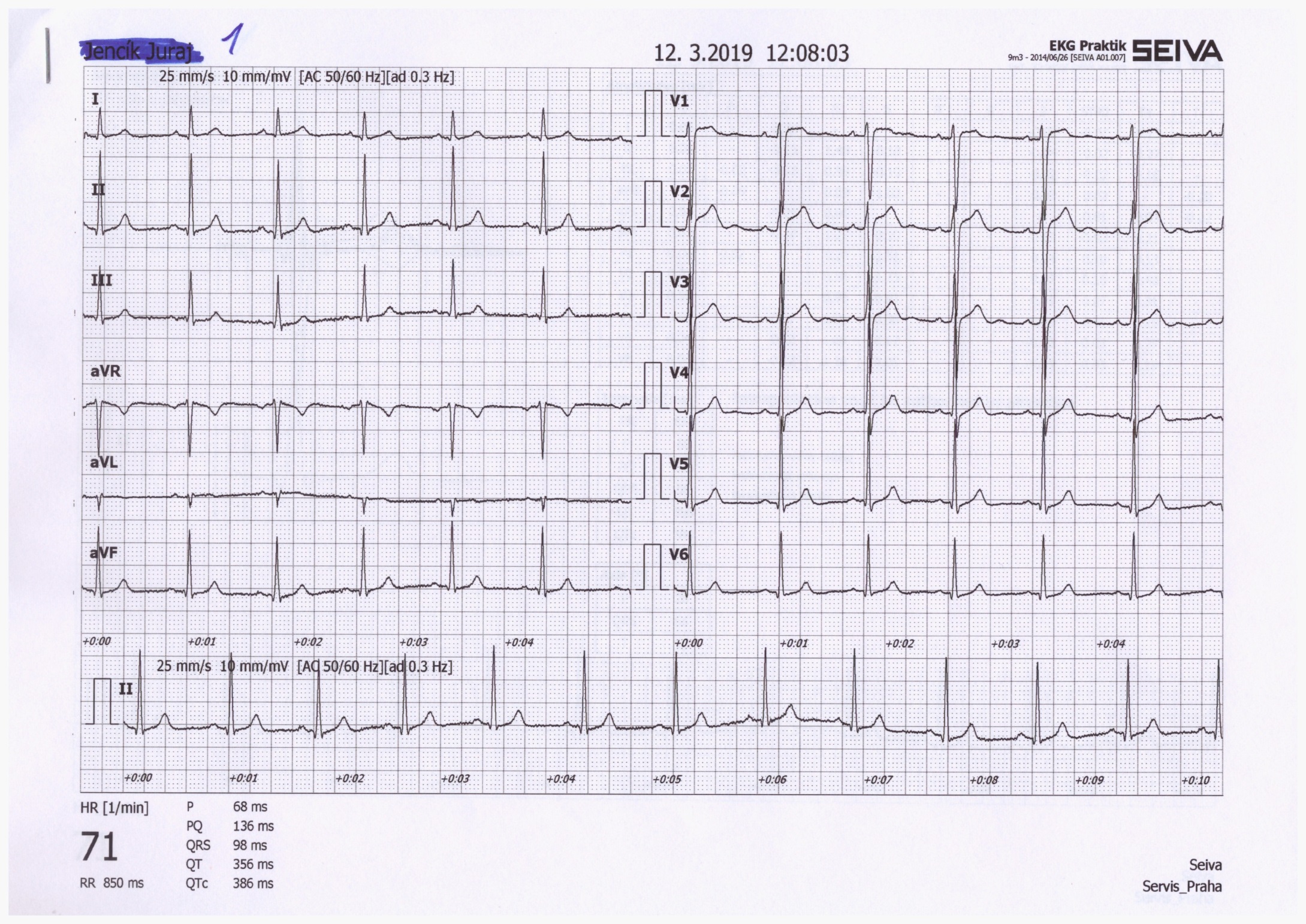 I
5
0
+
–
-30°
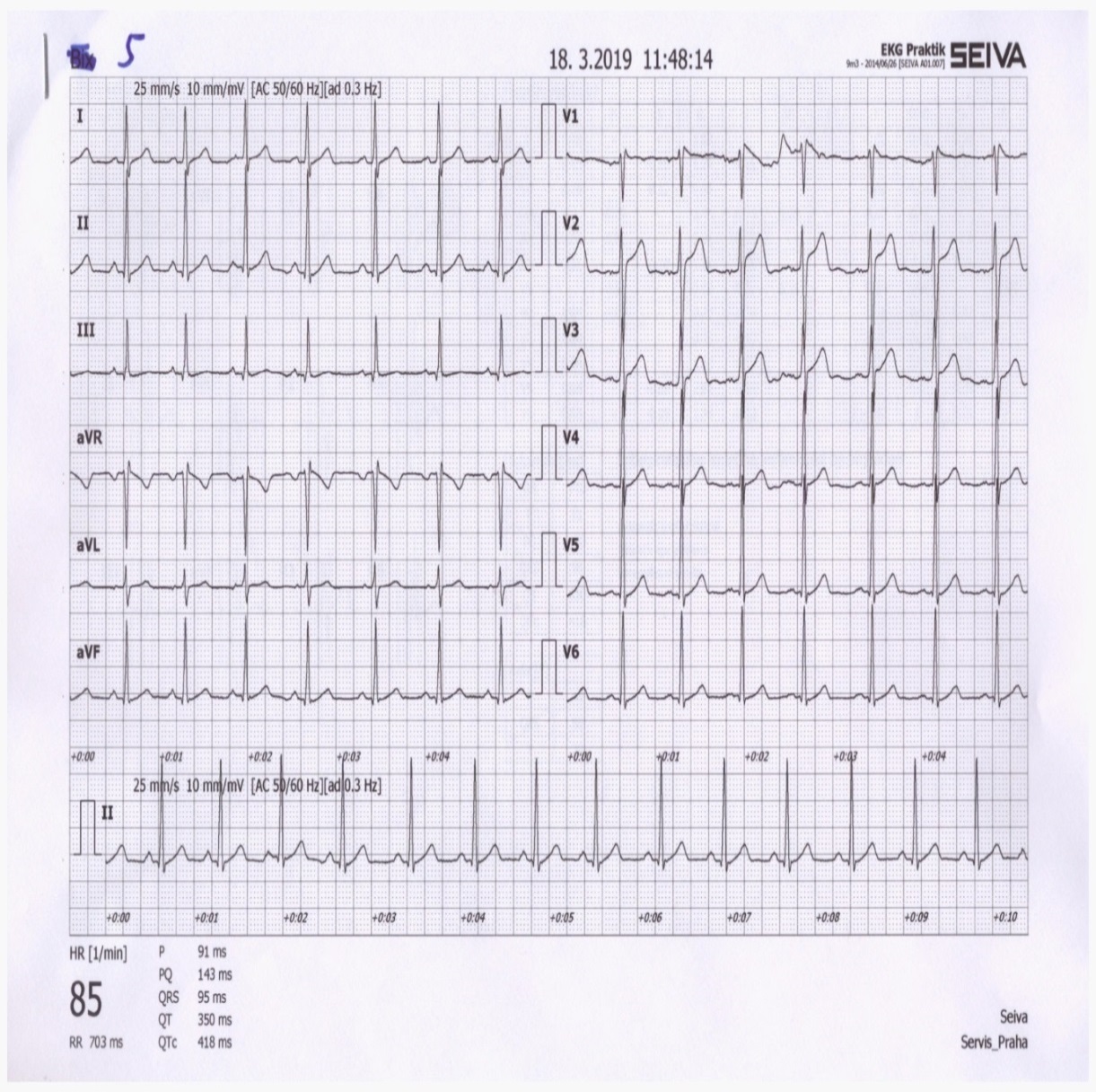 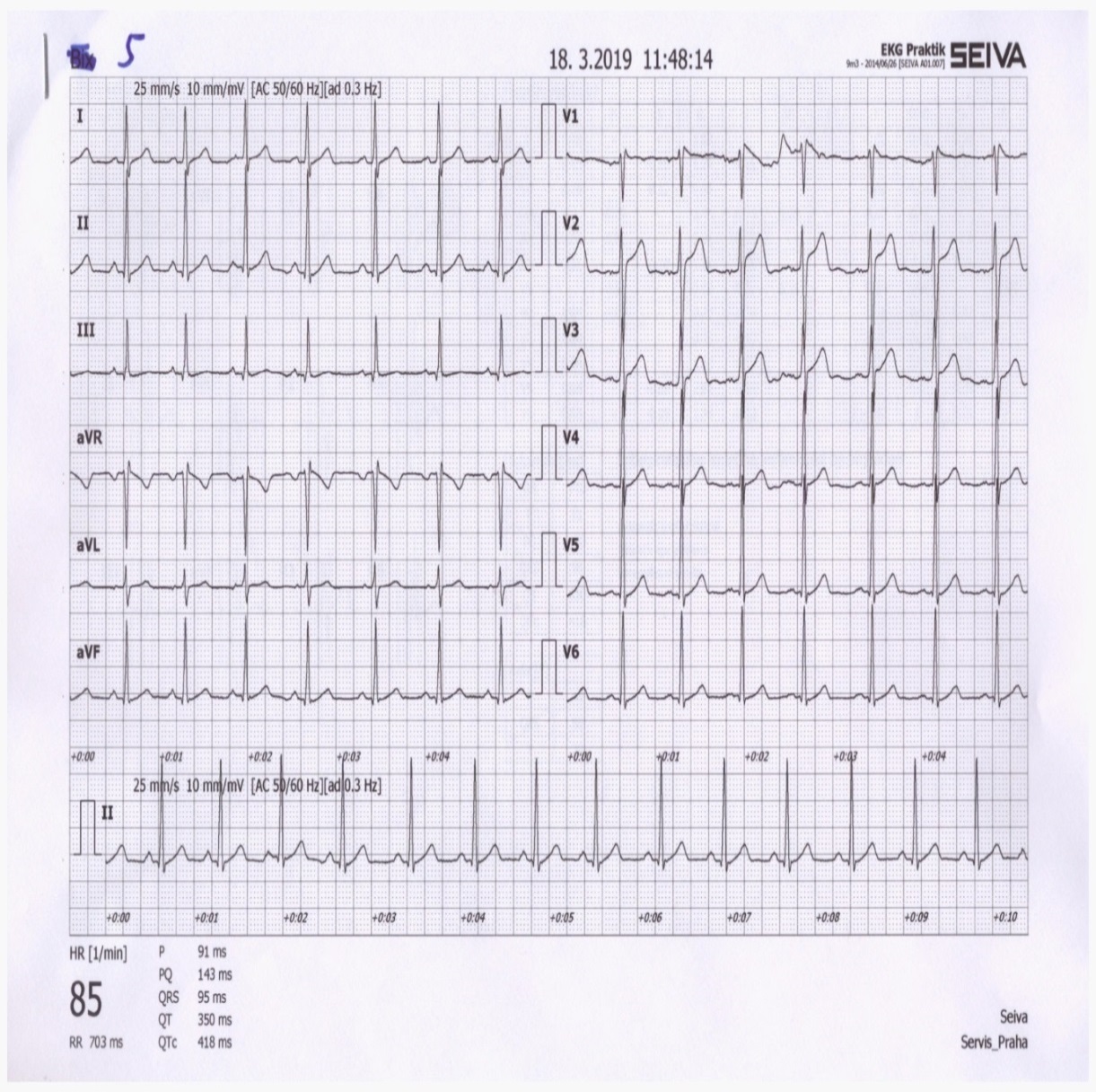 –
–
Elektrická osa srdeční pro depolarizaci komor  ve frontální rovině je 70°
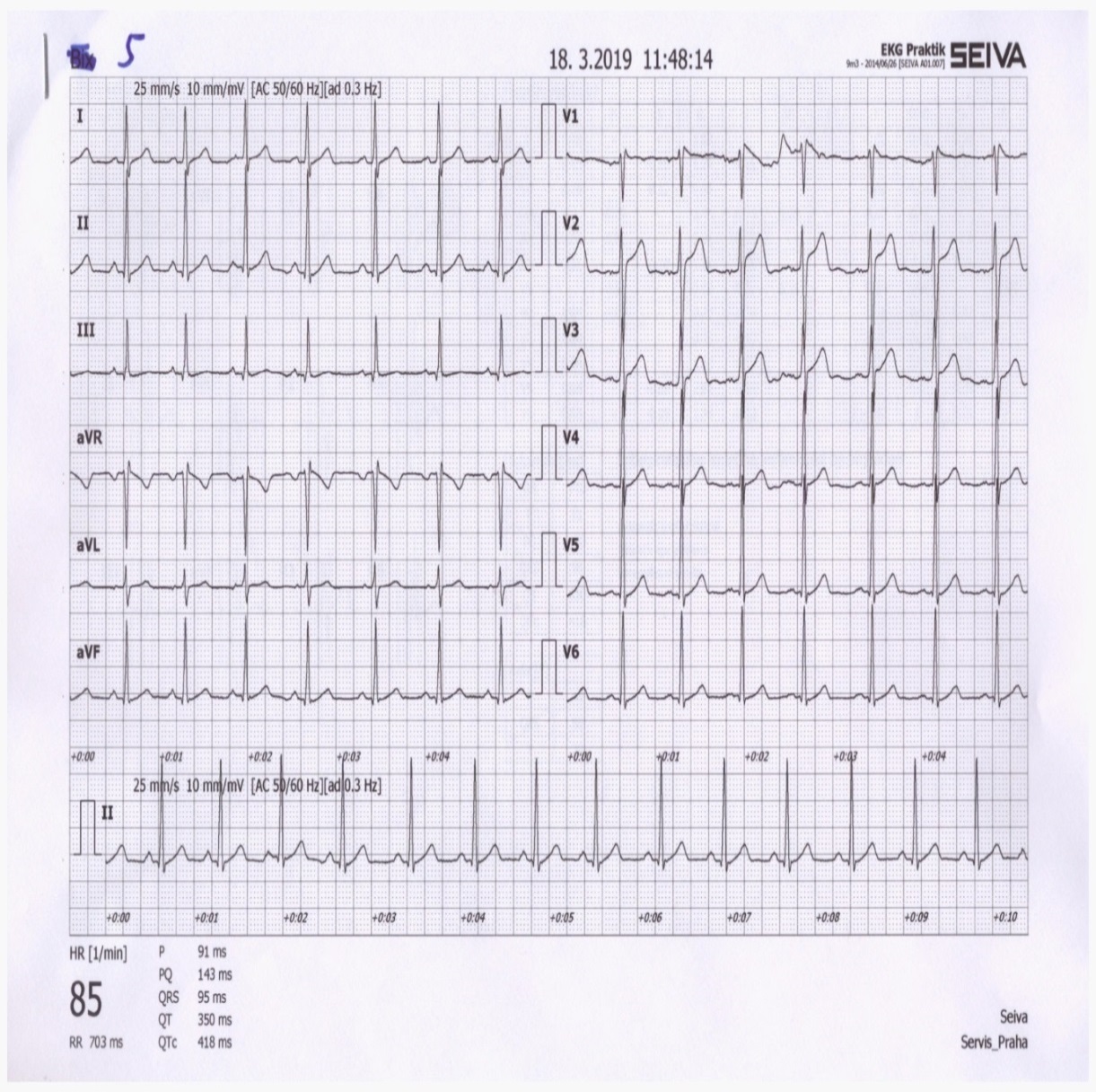 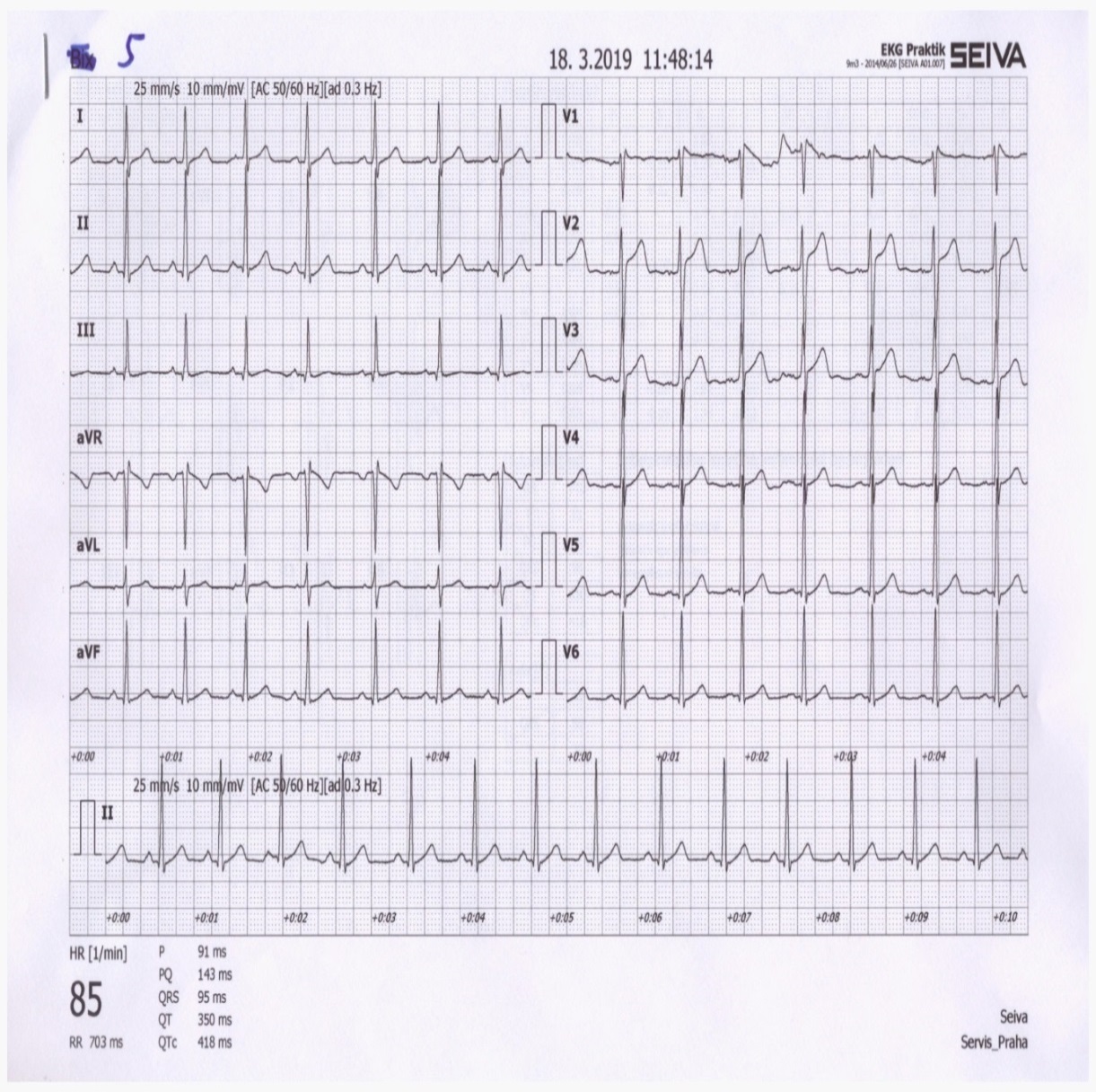 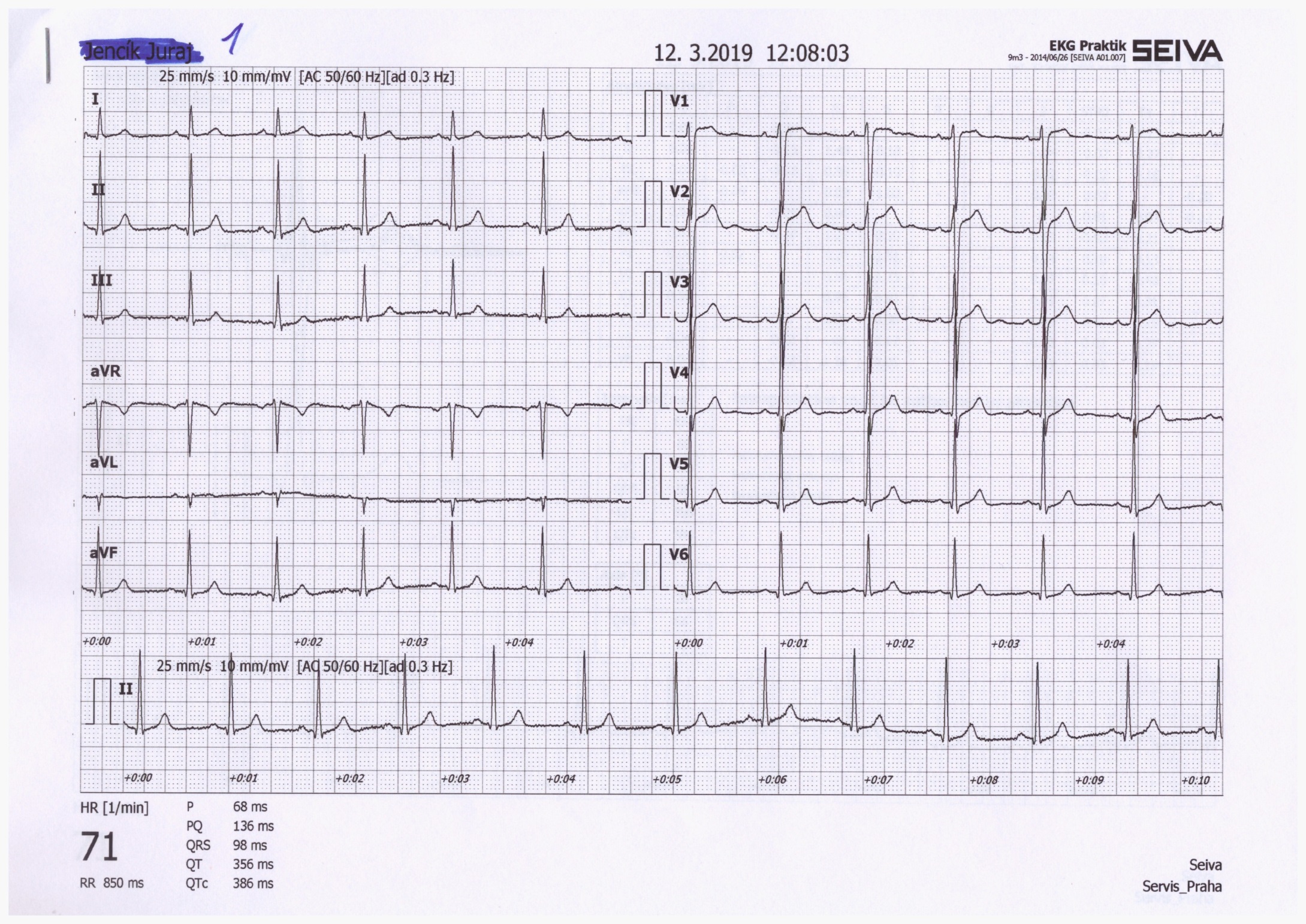 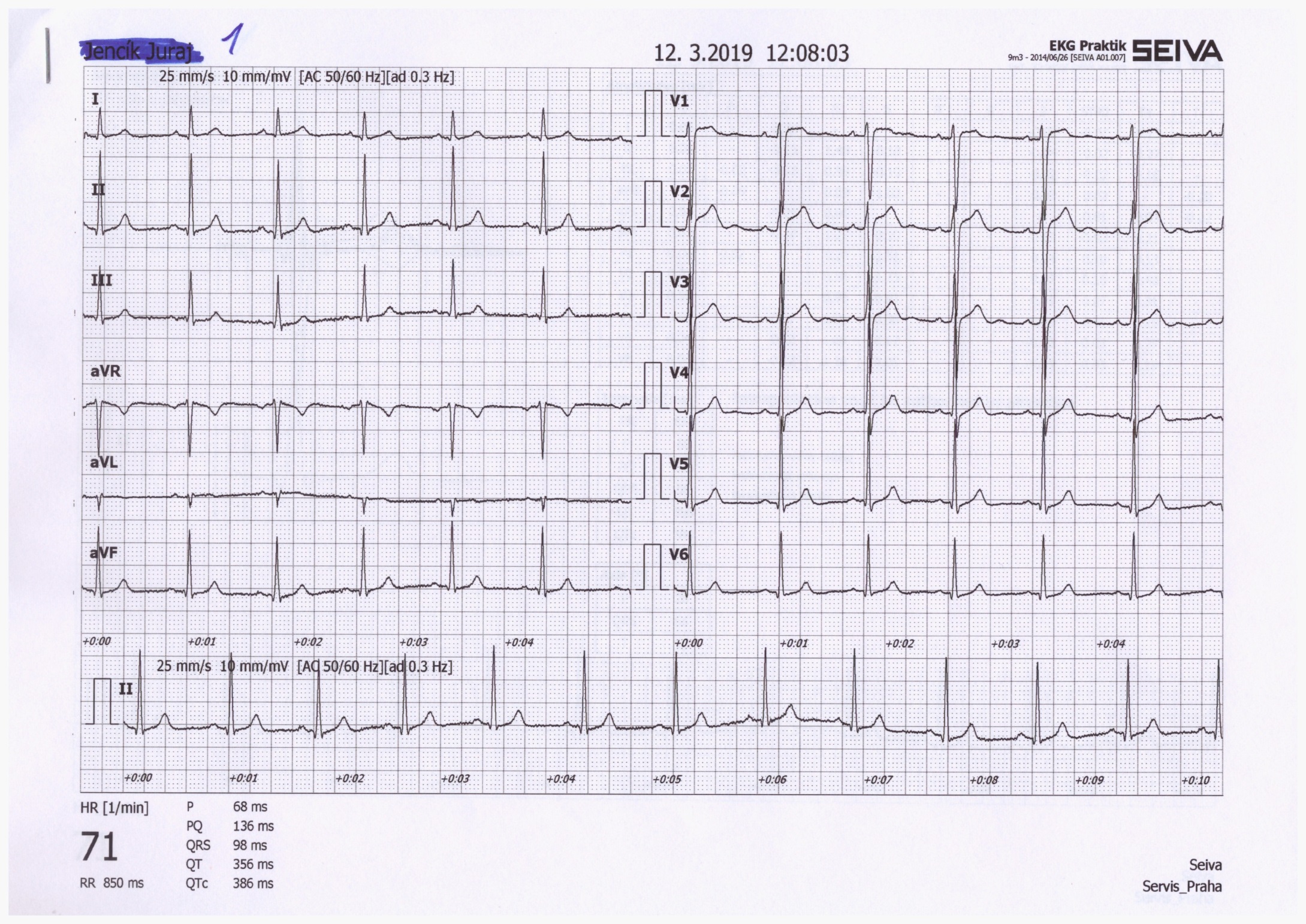 0
0
0°
9
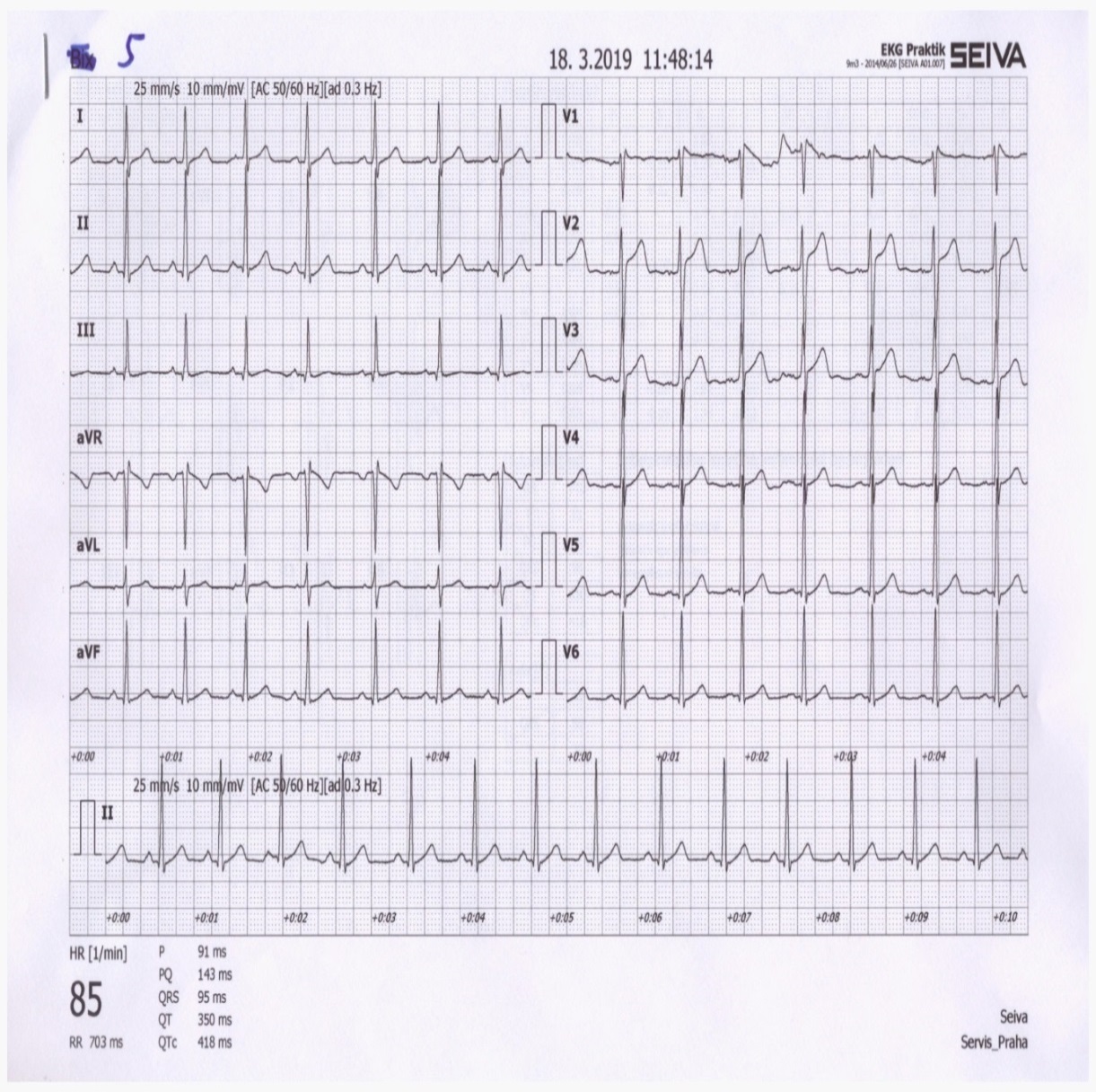 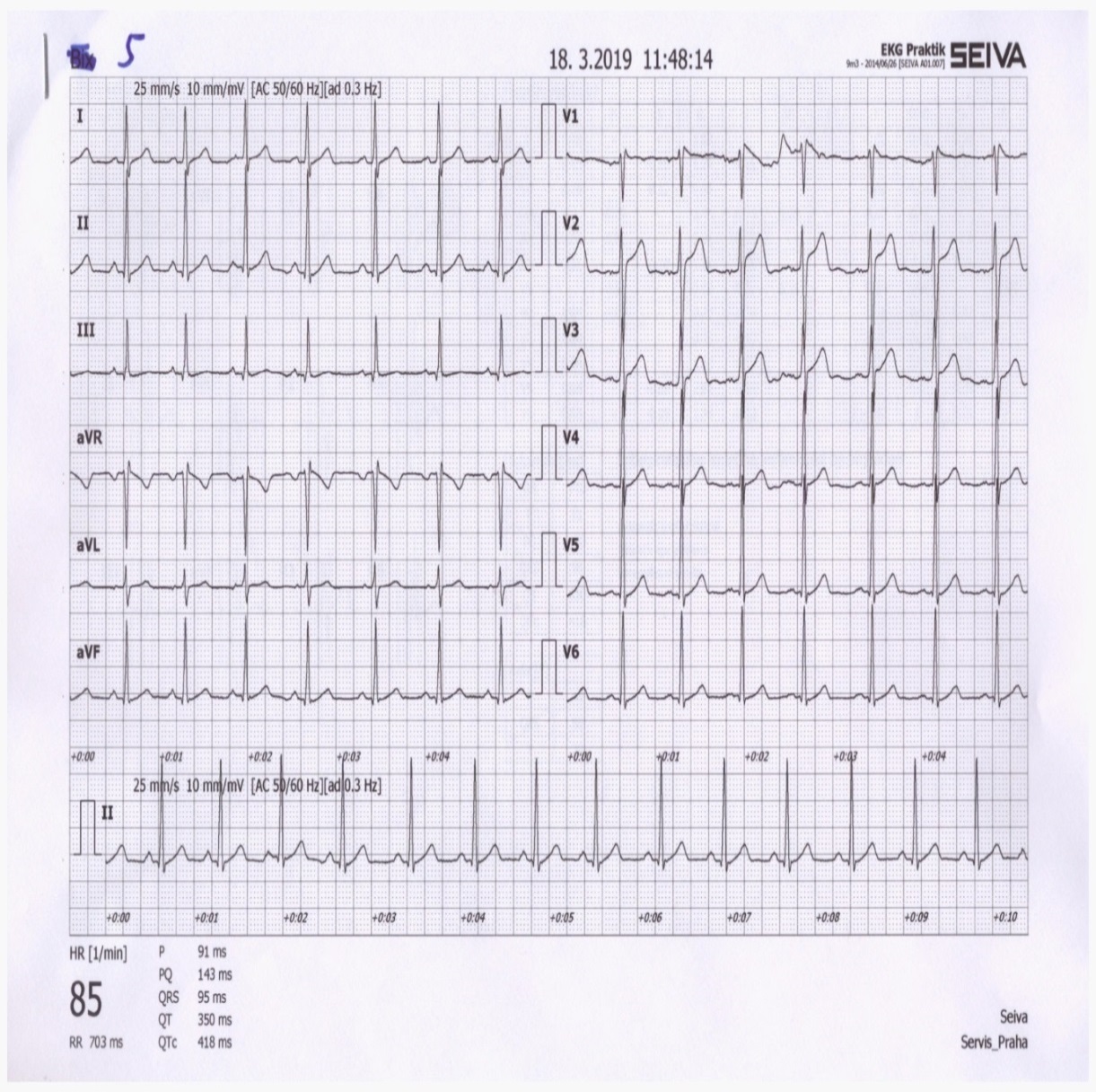 II
15
+
+
III
18
30°
60°
120°
90°
Elektrická osa jinak
Najděte svod s největším a nejmenším součtem výchylek (jen tak od oka) – tyto svody budou na sebe kolmé. Úhel svodu s největším součtem QRS bude určovat přibližně el. osu srdeční. Nebude to dokonale přesné, ale to v praxi ani není potřeba.
výchylky QRS
součet QRS
–
–
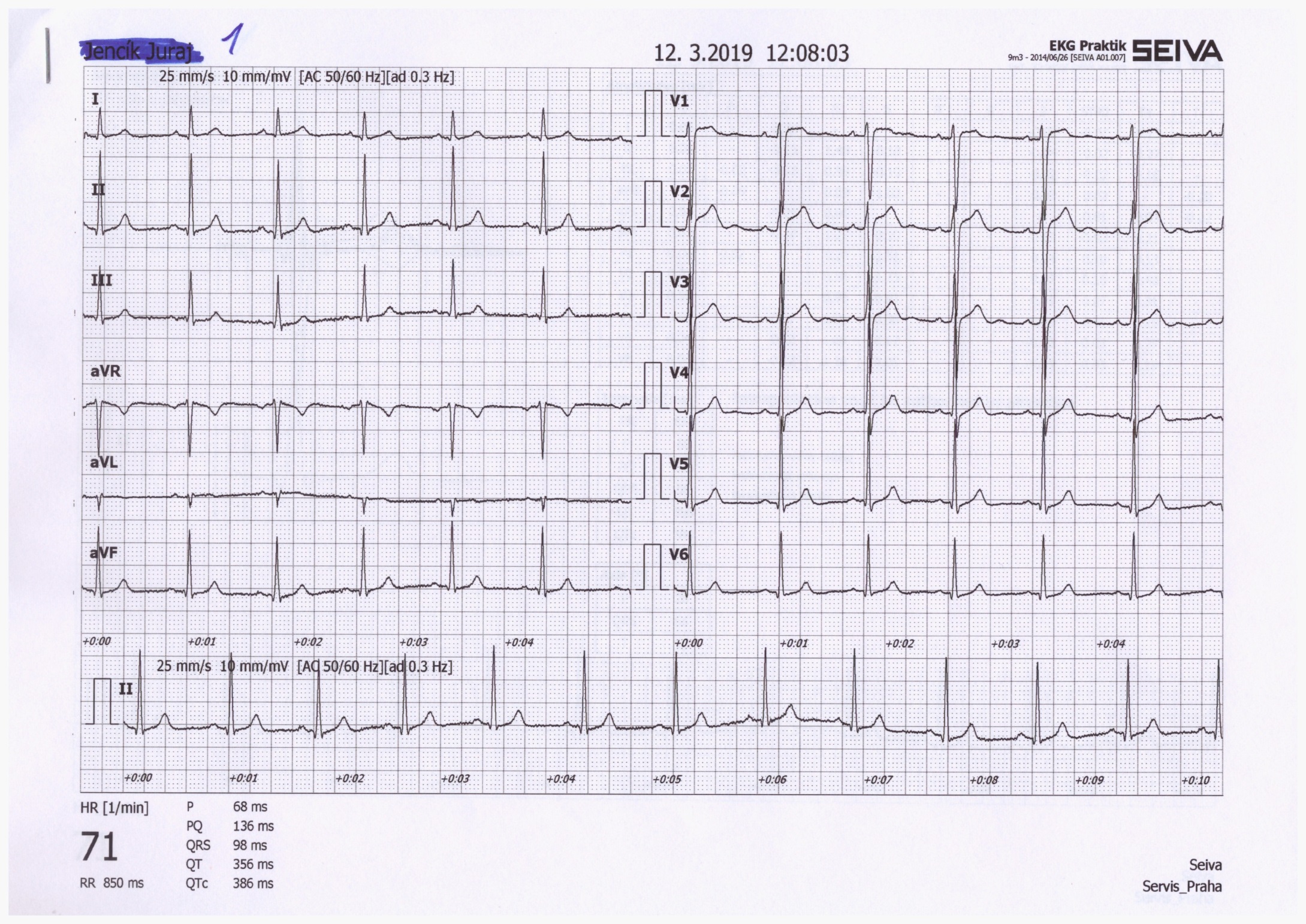 –
Q = -1
R = 6
S = 0
QRS = 5
+
+
-30°
Q = -1
R = 17
S = -1
aVL
QRS = 15
+
Q = 0
R = 10
S = -1
–
0°
QRS = 9
Q = 1
R = -11
S = 0
–
QRS = -10
–
30°
I
Q = 0
R = -3
S = 0
+
+
QRS = -3
El. osa srdeční o něco víc než 60° (protože QRS aVL je lehce záporné)
+
Q = -1
R = 13
S = -1
60°
QRS = 11
120°
90°
19
aVR
II
III
aVF
Určení elektrické osy srdeční – jak to dopadlo podle počítače?
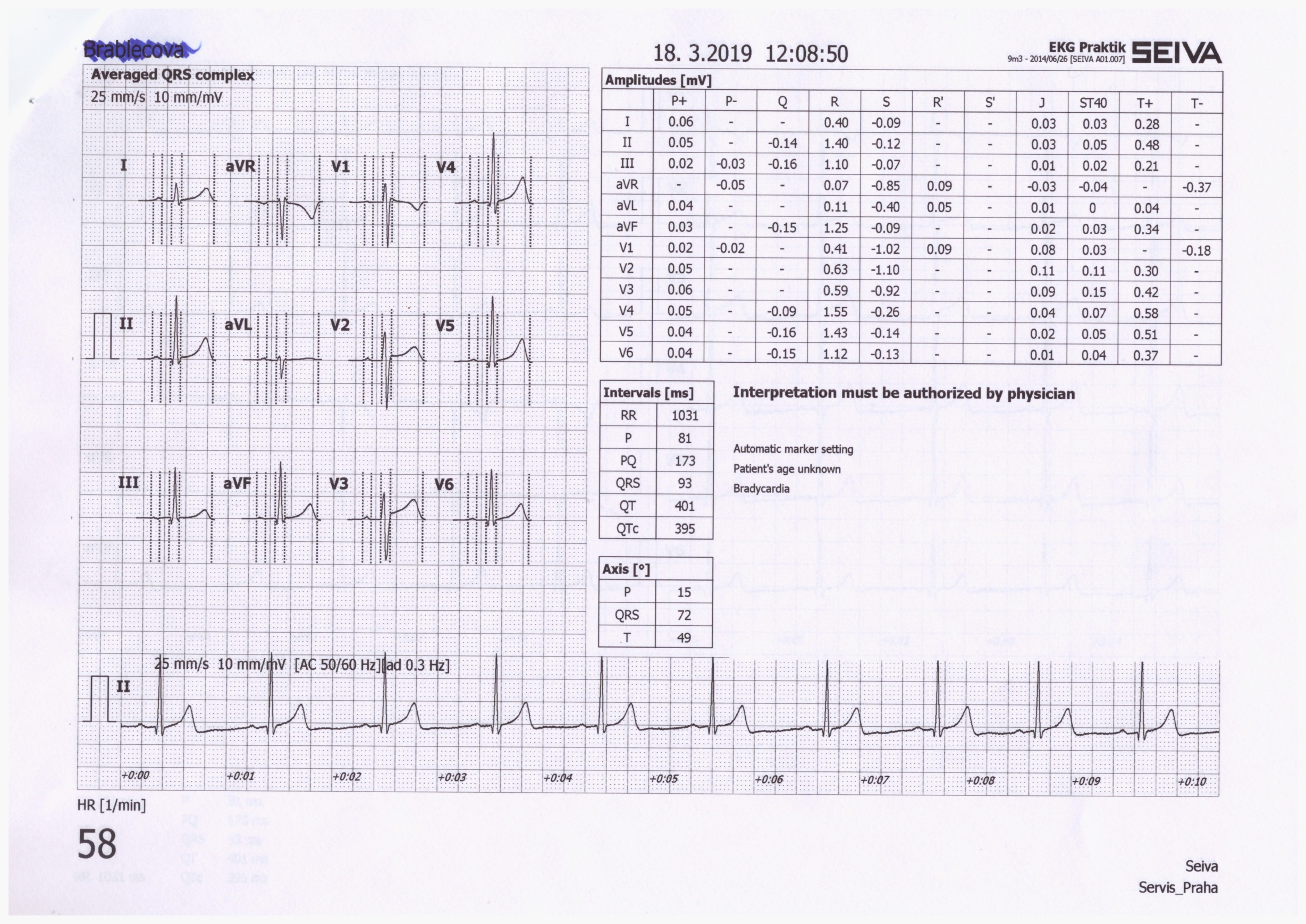 el. osa pro depolarizaci síní
el. osa pro depolarizaci komor
72°
el. osa pro repolarizaci komor
20
Sinusový rytmus – před každým QRS je přítomna vlna P – vzruch začíná v SA uzlu, ne na něj navázaná depolarizace komor
Junkční rytmus – nejsou přítomné normální vlny P před QRS – vzruch začíná v AV uzlu, nízká srdeční frekvence, ale normální QRS (v komoře se vzruch šíří normálně)
Terciální rytmus – nejsou přítomné vlny normální P vázané na QRS, vzruch začíná někde v komorách – deformované QRS, hodně nízká srdeční frekvence, například AV blok III. stupně
repolarizace síní
P – depolarizace síní
AV blok III. stupně – komory si jedou terciální rytmus, síně si jednou svůj rychlejší rytmus určený SA uzlem, který se ale nepřevádí do komor
Flutter síní
Pravidelné pilovité zuby mezi QRS. Pravidelné RR, tachykardie. 
Podkladem je krouživý vzruch (re-entry) v síních. 
Pravidelnost je dána počtem „otoček“ vzruchu na převedení na komory (na obrázku:  3 otočky na 1 převedení na komory).
Pokud flutter nevymizí, mění se ve fibrilaci síní.
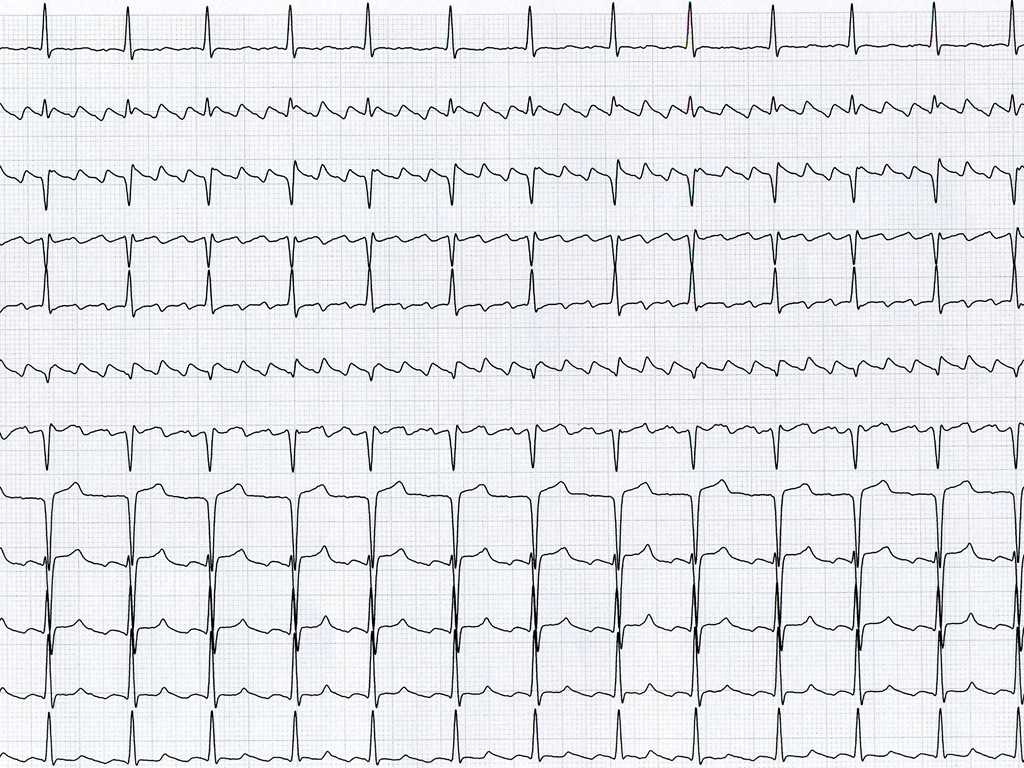 22
Fyziologický ústav, Lékařská fakulta Masarykovy univerzity
Fibrilace
Fibrilace: nesynchronizovaná aktivita kardiomyocytů
Síňová– chybí P, slabě nepravidelně „zubatá“ izolinie,  RR nepravidelné, frekvence 80 – 180 bpm, není život ohrožující, ale vyčerpává srdce
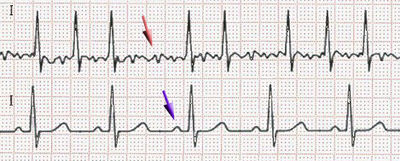 fibrilace
normal
Komorová – srdce nefunguje jako pumpa, nulový srdeční výdej, poškození mozku po 3 – 5 minutách fibrilace, bez včasné defibrilace se kardiomyocyty vyčerpají a přechází v asystolii
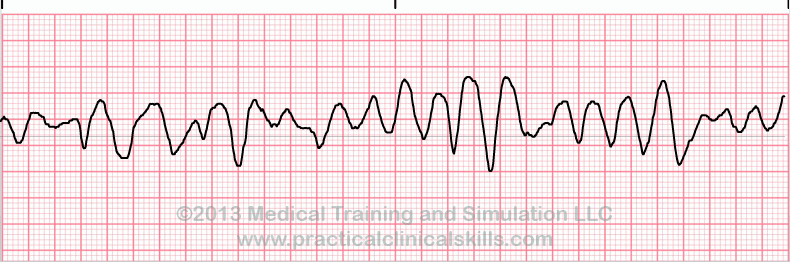 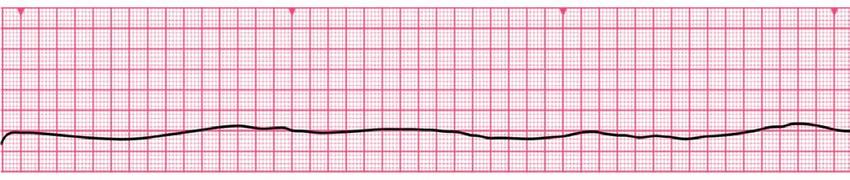 Asystolie – není přítomná elektrická aktivita, nedá se řešit defibrilací
23
Fyziologický ústav, Lékařská fakulta Masarykovy univerzity
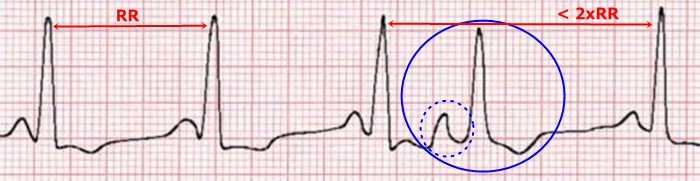 Extrasystoly
Supraventrikulární – ektopický vzruch vzniká v síni nebo v převodním systému AV
QRS komplex extrasystoly má normální tvar (vzruch se komorou šíří normálně), 
vlna P nemá normální tvar (může být záporná či zakrytá QRS),
může být s postextrasystolickou pauzou (pokus se vzruch šíří zpětně síněmi a vybije SA)
Ventrikulární – ektopický vzruch vzniká v komoře
QRS komplex nemá normální tvar („obluda“)
při pomalé srdeční frekvenci je bez kompenzační pauzy (extrasystola je vmezeřená mezi normální QRS) o sinusovém rytmu, 
nebo obsahuje kompenzační pauzu, pokud další vzruch pocházející z SA uzlu přijde v čase, kdy je komora ještě refrakterní
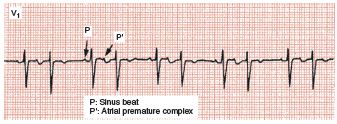 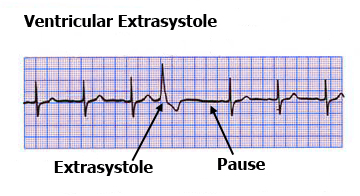 24
Fyziologický ústav, Lékařská fakulta Masarykovy univerzity
elevace ST (Pardeho vlna)
Ischemie srdce
B
C
A
D
E
Patologické Q
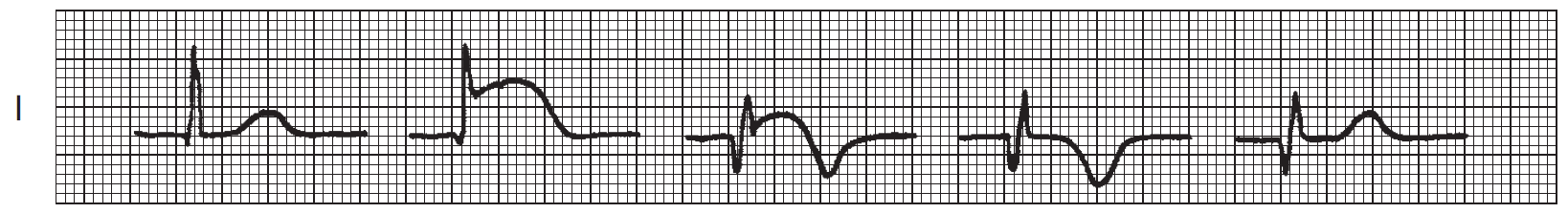 Transmurální infarkt
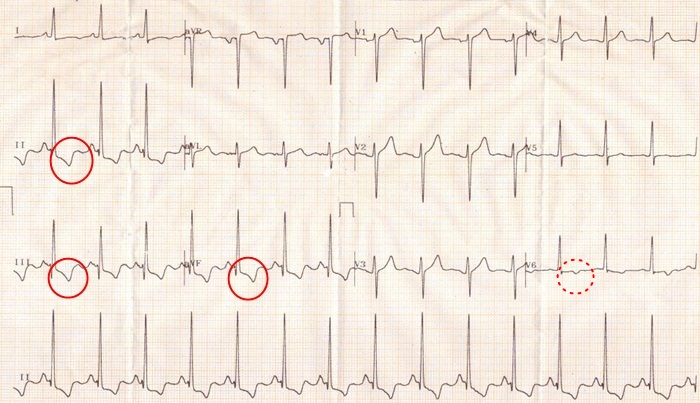 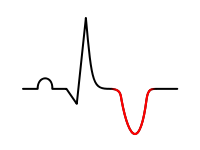 Negativní T (obrácený směr repolarizace)
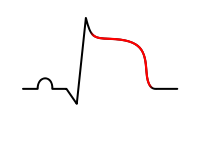 Deprese ST
Elevace ST – některé části tkáně se depolarizují se zpožděním
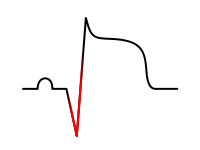 Patologické Q
25
Fyziologický ústav, Lékařská fakulta Masarykovy univerzity
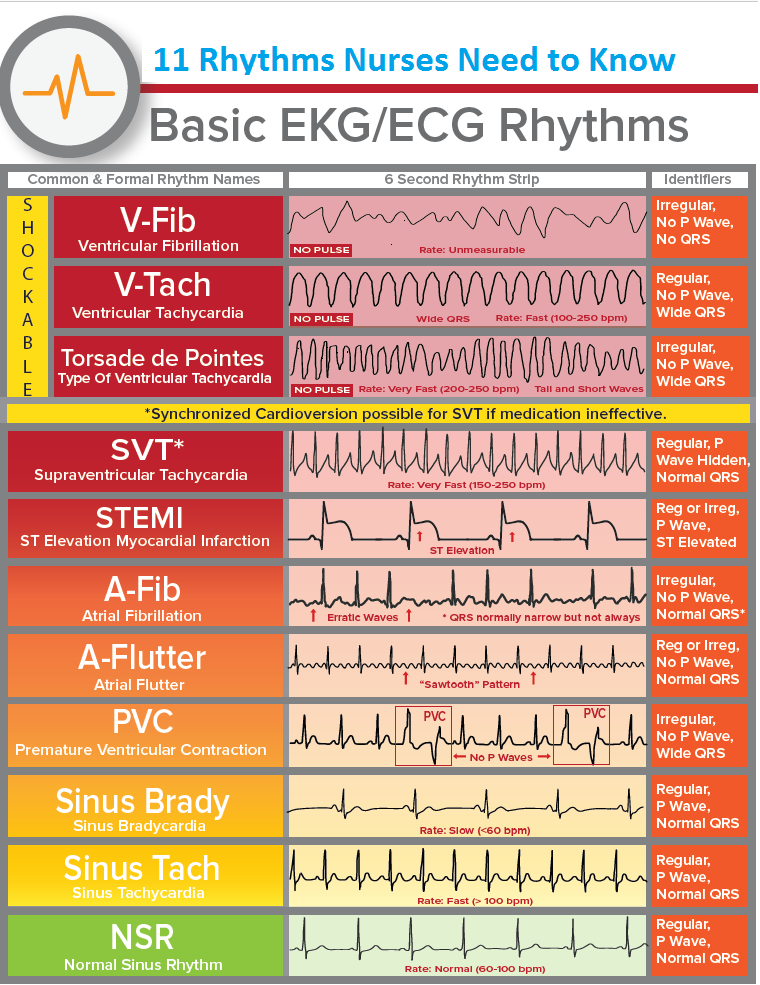 26